Latvijas tautsaimniecības izaugsmes ceļa karte
Jānis Endziņš,
LTRK valdes priekšsēdētājs
Saturs
Pamatuzstādījumi
Produktivitātes celšana
Eksporta palielināšana
2
I.Pamatuzstādījumi
1. LR izaugsmes matrica
2. PROBLĒMA 
Nabadzība
3. PROBLĒMA 
Drošība
1. PROBLĒMA Demogrāfija
Risinājums – Nauda 
Tautsaimniecības izaugsme
PRIORITĀRAIS UZDEVUMS
Nr.1 Eksports
PRIORITĀRAIS UZDEVUMS Nr.2 Produktivitāte
4
2. Kāpēc produktivitāte?
Joprojām zemi rādītāji
66
Avots: Eurostat		Indekss (EU 28=100)
6
[Speaker Notes: Rēķinot produktivitāti netiek ņemts vērā ēnu ekonomikas īpatsvars. Samazinot ēnu ekonomiku, palielinātos produktivitāte.]
GKI
7
Pamats lielākām algām
Algu pieaugums, kas pārsniedz produktivitāti apdraud Latvijas konkuretspēju. 

Lai Latvija samazinātu atpalicību no ES vadošajām ekonomikām ir jāpaaugstina produktivitāte.

Avots: SVF, 2.03.2015



Republic of Latvia: Concluding Statement of the 2015 Article IV Mission
8
3. Kāpēc eksports?
Eksporta / importa bilance
Lai eksportētu mums jābūt konkurētspējīgiem
Lai mēs būtu konkurētspējīgi, mums jābūt produktīviem
Avots: CSP dati
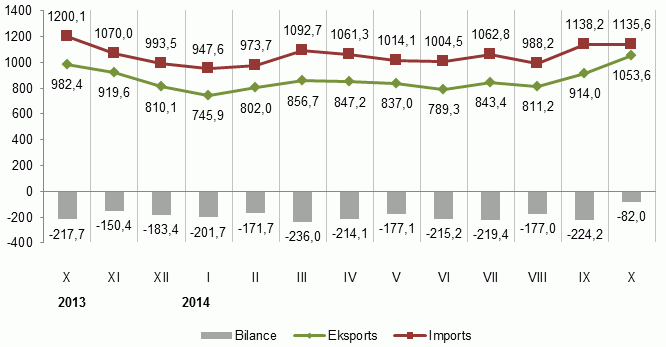 10
- 60 cilvēki katru dienu!
11
4. Pamatuzstādījumu kopsavilkums
13
Eksportspējīgi  uzņēmumi
Vietējās sabiedrības un uzņēmumus apkalpojošais privātais sektors
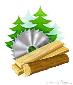 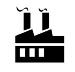 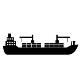 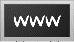 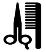 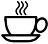 Nodarbina ~ 212 tūkst., vidējā alga 660 Euro
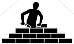 Nodarbina ~ 434 tūkst., vidējā alga 625 Euro
Budžeta iestādes
14
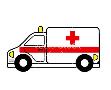 Pensionāri: 577 tūkst., vidējā pen. 265 Euro
Bezdarbnieku pabalstu saņēmēju skaits: ~32 tūkst; vidējais pab. 188 Euro
u.c. valsts vajadzības
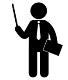 Nodarbina ~ 219 tūkst. (t.sk. pašvaldības 123), vidējā alga 625 Euro
II.Produktivitātes celšana
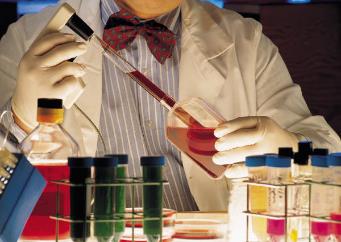 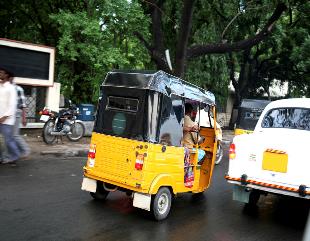 1. Pamatuzdevumi
Produktivitātes celšana
Labāka biznesa vide
Labāki produkti
Efektīvāki procesi
16
2. Labāki produkti
Augstāka vieta barības ķēdē
«Tilts»: uzņēmums – AII
«Tilts»: uzņēmums – ZI
Nodokļu stimuli investēt attīstībā
Jaunu ideju platforma (MU, inkubatori, SMU u.tml.)
Saistība ar eksporta atbalstu
17
3. Efektīvāki procesi
Modernāka tehnika
ESF
nodokļu stimuli investēt attīstībā
Profesionālā un mūžizglītība
duālās izglītības ieviešana
finanšu stimuli apmācībai
ESF
18
4. Labāka biznesa vide
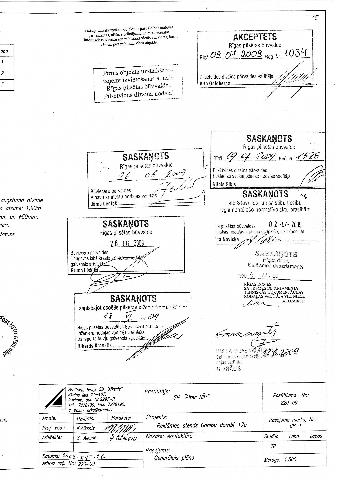 A. Obligāts birokrātijas tests
Vai ...
jāiesniedz kāds dokuments?
paliek sarežģītāk gatavot dokumentu?
jauna procedūra uzņēmuma iekšienē?
esošā procedūra kļūst laikietilpīgāka?
jāveic papildus ieguldījumi?
Cik tas paņem 1 uzņēmumam?
Uz cik uzņēmumiem tas attiecas?
20
Vai liels slogs?
MK noteikumi paredz jaunu procedūru, kur katrai  SIA tas prasa tikai 1h mēnesī

1h x 12 mēneši  
X 2,166 minimālā stundas likme
X 128 586 SIA
 =  3`342`207  EUR !!!
21
B. Pašvaldību motivācija
22
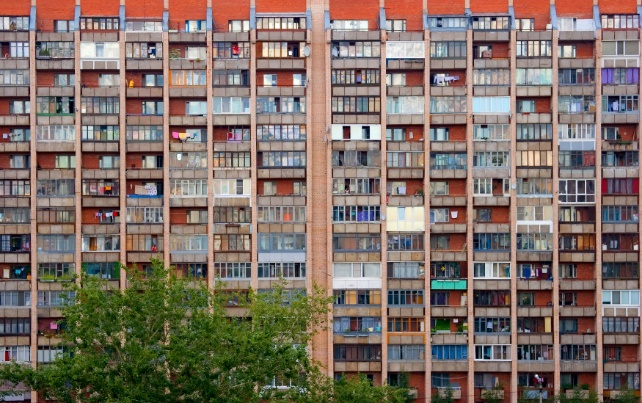 23
Pašvaldības cīnās par maksātspējīgu iedzīvotāju ne uzņēmumu
KĀPĒC?
Balso iedzīvotājs, ne uzņēmums
Pašvaldības negūst legālu finansiālu labumu no privātā biznesa darbības
24
Kā ir…
Iedzīvotāji ievēlē pašvaldību
Pašvaldība iegūst līdzekļus no 
1) IIN
2) NĪN
3) birokrātijas sloga
Pašvaldība dara labu iedzīvotājiem
25
Vēlamais…
Iedzīvotāji ievēlē pašvaldību
Pašvaldība piesaista uzņēmumus
Uzņēmumi sekmīgi strādā
Pašvaldība saņem finansiālu labumu
Pašvaldība dara labu iedzīvotājiem
26
Finanšu motivācija
Būtība:
jārada pašvaldībām finanšu motivācija veicināt privāto biznesu pašvaldības teritorijā
Iespējamie rīki:
UIN pārdale par labu pašvaldībai
IIN pārdale par labu pašvaldībai
ES vai citi fondi
27
III.Eksporta palielināšana
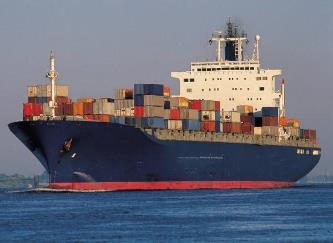 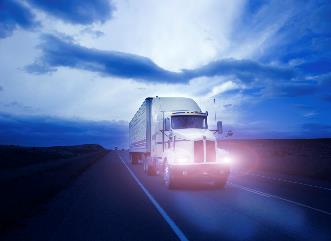 1. Pamatuzdevumi
Eksporta palielināšana
Preču eksports
Pakalpojumu eksports
29
2. Preču eksports
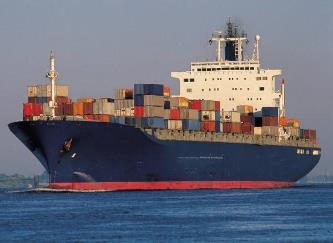 30
Spēcīga eksporta atbalsta infrastruktūra, koordinējot valsts, pašvaldību un NVO resursus
Koordinēts nozaru un pārnozaru mārketings. Kāds ir Latvijas preces zīmols?
Citi eksporta atbalsta instrumenti
31
3. Pakalpojumu eksports
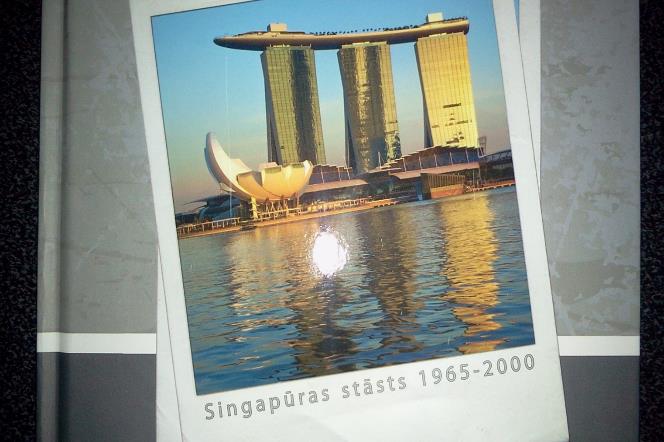 32
Infrastruktūras «šaurās vietas»
izglītības eksportam - kopmītnes
biznesa konferencēm - vietas
sporta pasākumiem – vietas
transports u.tml.
Mārketinga «šaurās vietas»
koordinēts valsts mārketings
atbalsts «starptautiskumam»
33
Noteikumu «šaurās vietas»
finanšu un juridisko pakalpojumu eksports
biznesa vides prognozējamība
citas
34
Kopsavilkums
Prioritātes:
produktivitāte
eksports
Pozitīva demogrāfija
Nabadzības mazināšana
Drošība
36
Lai izcili uzņēmumi izcilā LATVIJĀ!
www.ltrk.lv
Seko:
janis.endzins@chamber.lv
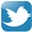 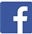 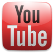